TÜRKİYE ENERJİ, NÜKLEER ve MADEN ARAŞTIRMA KURUMU
NÜKLEER ENERJİ ARAŞTIRMA
 ENSTİTÜSÜ
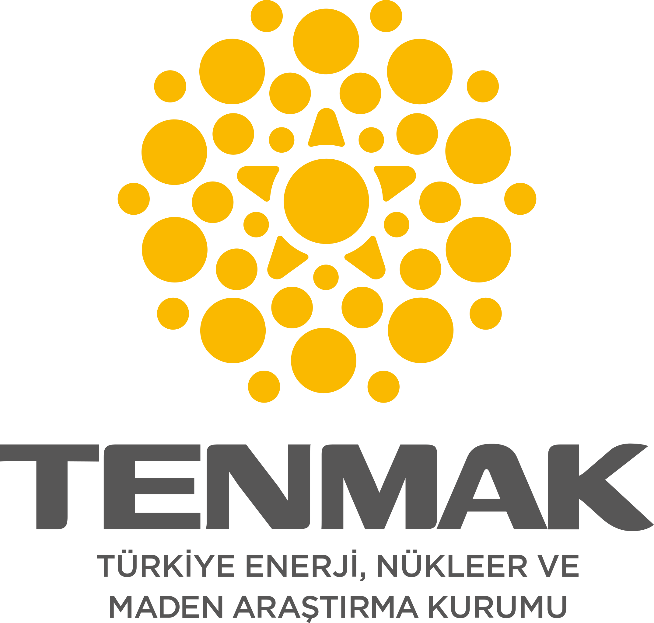 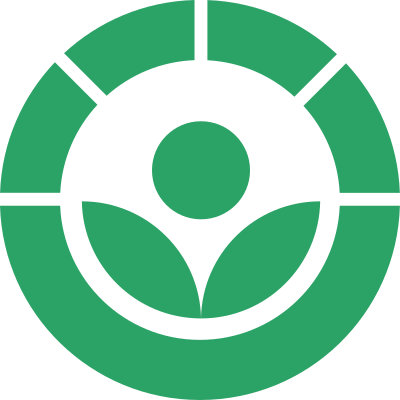 GIDA IŞINLAMA KURSU
09-11 Ekim  2023
ANKARA
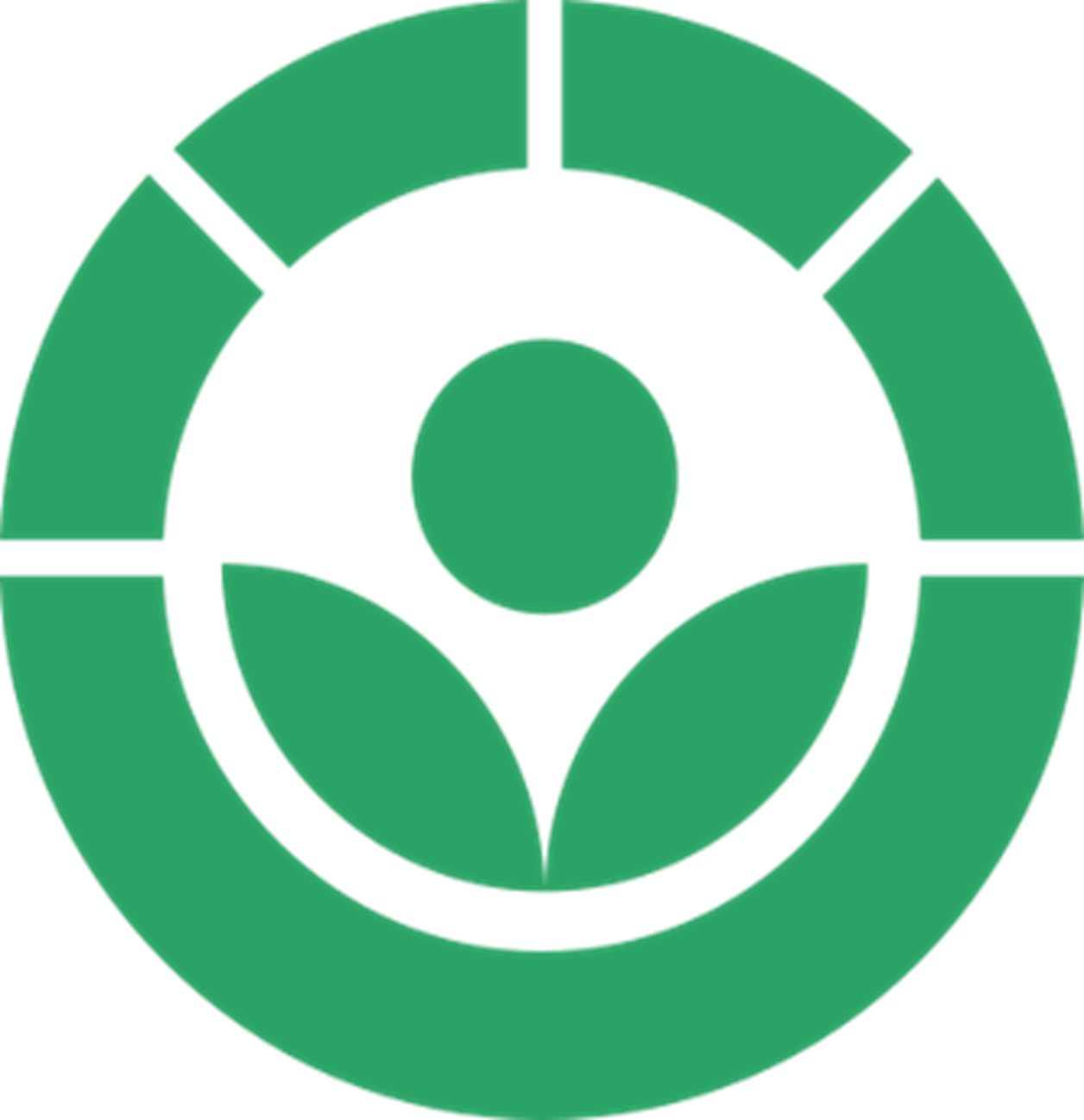 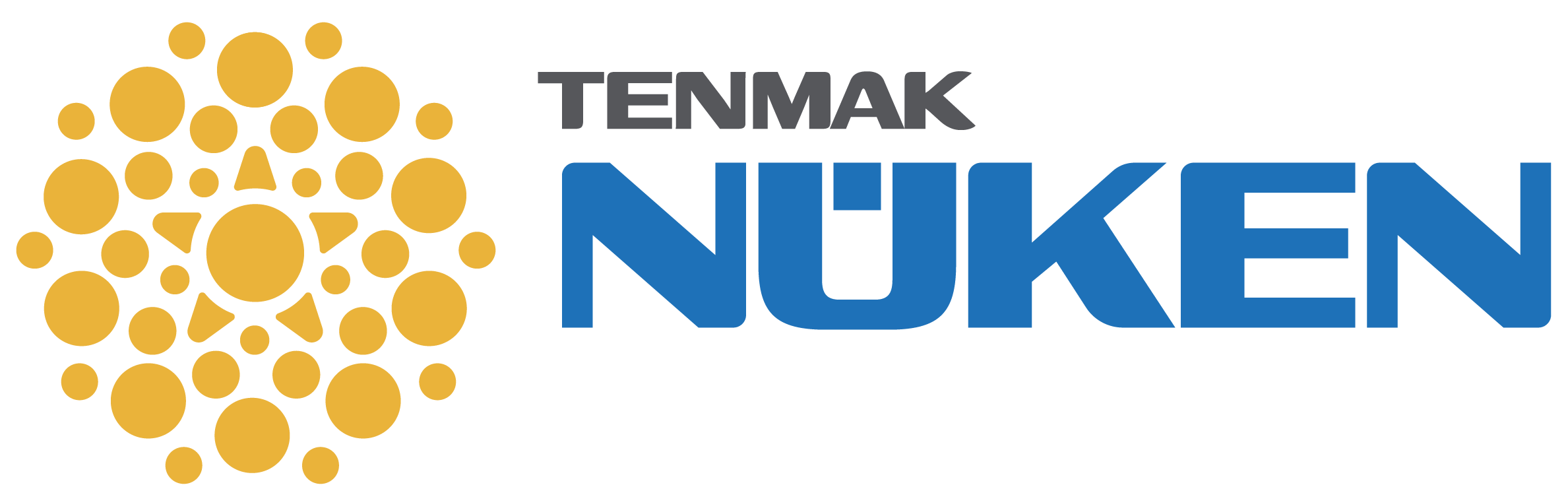 Kurs Koordinatörlüğü:
Dr. Mine UYGUN
e-posta: Mine.Uygun@tenmak.gov.tr
Tel: 0312 8101736
Fax: 0312 8154307
Yazışma Adresi:
Saray Mah., Atom Cad. No:27
06980 Kahramankazan/Ankara